anestezie
analgezie
Klinika úrazové chirurgie, fN Brno
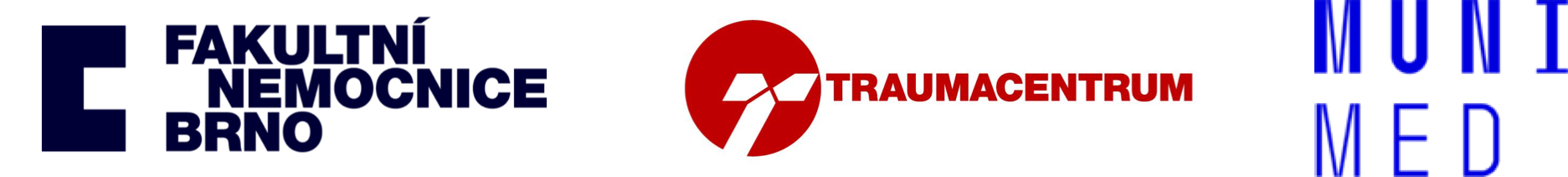 anestezie, analgezie
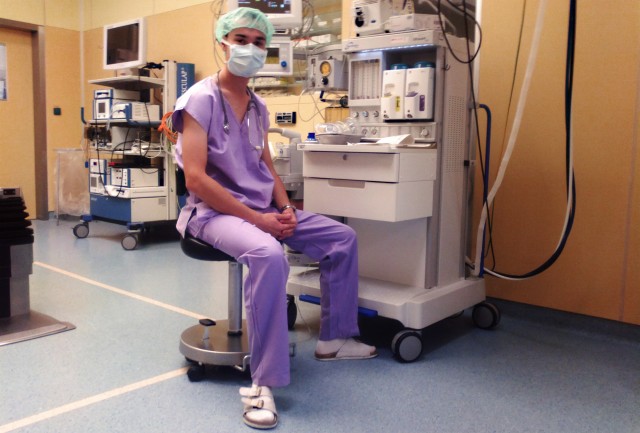 Definice pojmů
Anestezie - z řečtiny - an aesthos -  bez vnímání
Analgezie - an algós - bez bolesti 
obě techniky obvykle ruku v ruce (účel)
celková - znamená řízenou ztrátu vědomí pacienta a vyřazení veškerého čití /bolest, tlak, chlad/teplo.../ - klasické "uspání" pacienta
lokální (místní) - znecitlivění určité části těla , tj vyřazení jen bolestivého vnímání 
kombinovaná - celková + místní
analgosedace - kombinace výše uvedeného, tj. výrazná analgezie s lehkým útlumem vědomí  - s nemocným lze bez většího impulzu navázat vědomí
analgezie
BOLEST
1.Definice
2.Mechanismy vzniku
3.Význam
Definice bolesti
Bolest je nepříjemná vjemová a emocionální zkušenost spojená se skutečným nebo potencionálním poškozením tkáně nebo je jako taková popsaná
Mechanismy vzniku bolesti
Současné poznatky o vzniku bolesti předpokládají její vznik buď přímým účinkem bolestivé stimulace na receptory nebo jako následek zánětlivého procesu, který uvolňuje látky receptory dráždící a tímto způsobují bolest
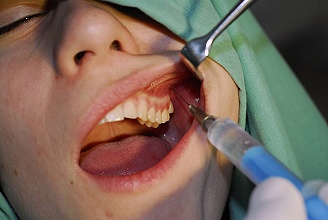 Význam bolesti
a)   Negativní – mezi záporné stránky patří skutečnost, že ne vždy se jedná o účelovou reakci, např. fantómova bolest, některá onemocnění v počátečních stádiích, např. nádory, bolest vůbec nezpůsobují a nemocný tak není včas informován o jejich vzniku
b)   Pozitivní – bolest nutí nemocného, aby odstranil její příčinu a zabránil destrukci tkání, nutí nemocného, aby včas navštívil lékaře, který odstraní její příčinu a doporučí, aby po ošetření zůstala postižená část těla v klidu, což urychluje terapii
Receptory bolesti - NOCICEPTORY
Jsou aktivovány mechanickými, tepelnými nebo chemickými stimuly
Ne všechny stimuly působící na nociceptory vyvolávají pocit bolesti
Nociceptory- dělení
a) Tepelné – jsou aktivovány extrémní teplotou(nad 45°C, pod -5°C)
b) Mechanické –jsou aktivovány intenzivním tlakem na kůži
c) Polymodální – jsou aktivovány mechanickými stimuly vysoké intenzity, chemickými stimuly a extrémními tepelnými a chladovými stimuly

K aktivaci nociceptorů dochází rovněž při poškození tkáně nebo při vytvoření zánětlivého procesu ve tkáni
NOCICEPTORY = RECEPTORY VYSOKOPRAHOVÉ
Podněty vyvolávající bolest jsou vždy (alespoň u zdravých lidí) silnější než podněty, které vyvolávají při svých prahových hodnotách jiná specifická čití
U nemocných lidí je bolest způsobena podněty mnohem slabší intenzity než jaká je potřeba pro aktivaci nociceptorů u zdravého jedince
Podněty vyvolávající bolest
a) Mechanické – např. rozdrcení nebo zranění kůže, tlak na periost, nafouknutí balónku ve střevě
b) Chemické – např. změna pH – př. bolest při perforaci žaludečního vředu je způsobena únikem kyseliny solné a poklesem pH v peritoneální dutině nebo např. bolest při zánětu, kdy každý akutní zánět může způsobit bolest, přičemž vyvolávajícími faktory jsou zde vznikající chemické mediátory, změna pH…
c) Termické – vedou k vyvolání bolesti drážděním volných nervových zakončení
Vnímání bolesti ve zkratce
Bolest vnímáme pomocí nociceptorů, které jsou aktivovány již výše zmíněnými podněty
Cítění bolesti probíhá díky nervovému systému, jehož základní stavební jednotkou je nervová buňka – NEURON, který je tvořen tělem a jeho funkčně diferencovanými výběžky(dendrity a axony)
Klasifikace bolesti
a) Podle místa vzniku
b) Podle charakteru
Bolest
Somatická bolest
POVRCHOVÁ - tj. bolest kožní, bolest sliznic tělních otvorů
Může být – RYCHLÁ(první bolest) – např. při vpichu do kůže, vede k únikovým reakcím
POMALÁ(druhá bolest) – následuje asi 1 vteřinu po bolesti první, je spojena spíše se zaujímáním úlevné polohy
HLUBOKÁ – vznikající drážděním periostu, svalů, kloubů
Má zvláštní tupý charakter, mívá delší trvání a místo vzniku nelze nikdy tak dobře určit
Útrobní bolest
PRAVÁ VISCERÁLNÍ – vzniká např. při nadměrném protažení či izometrické kontrakci břišních orgánů(koliky), při ischemii, zánětlivých a nekrotických procesech
Je tupá, svíravá nebo palčivá, špatně ohraničená
NEPRAVÁ VISCERÁLNÍ = PARIETÁLNÍ – vzniká v parietálním peritoneu, pleuře a perikardu(serózní blány)
Tato bolest je velmi intenzivní o charakteru somatické první a druhé bolesti
Centrální bolest
Vzniká při dráždění nocicepčních drah proximálně od nociceptorů
Patří sem např. fantómova bolest
Bolest podle charakteru
AKUTNÍ – je symptomem, který naléhavě informuje organismus o tkáňovém poškození a brání tak před jeho dalším poškozením, trvá zřídka déle než jeden měsíc
CHRONICKÁ – trvá i po zhojení základního procesu a přetrvává déle než 3 až 6 měsíců
Rozdíly mezi akutní a chronickou bolestí
Intenzita bolesti
Při vyšetřování se zjišťuje:
Lokalizace a propagace bolesti
Nástup a změna bolesti v čase
Charakter bolesti
Intenzita bolesti
Vliv bolesti na spánek, příjem potravy, motoriku, samoobslužnost, atd.
Faktory provokující a obráceně mírnící bolest
Změny vnímání bolestí při psychických stresech 
Dosavadní léčebné ovlivňování bolesti a jeho úspěšnost
Hodnocení bolesti
Je velkým problémem, protože se jedná o subjektivní počitek pacienta 
Vyšší intenzitu bolesti udávají pacienti úzkostliví, depresivní, nemocní s předchozí negativní zkušeností s bolestí
Naopak nápadně nižší intenzitu bolesti mohou udávat nemocní bradypsychičtí, nemocní s jaterní či renální nedostatečností, diabetickou neuropatií, paraparesou apod.
Zhodnocení intenzity bolesti
Nejčastěji vizuální analogové škály, např. 10cm úsečka, levý konec = žádná bolest, pravý konec = nejhorší bolest, kterou si dovedu představit
Druhá varianta je pětistupňová Melzackova škála intenzity bolesti: 
   1. mírná bolest
   2. nepříjemná bolest
   3. silná bolest
   4. krutá bolest
   5. nesnesitelná bolest
Analgetika
1. Opoidní analgetika nebo anodyna
2. Analgetika – antipyretika(neopoidní a.), NSPZL – nesteroidní protizánětlivé látky
3. Antirevmatika
Opioidní analgetika
Zvyšují práh vnímání bolesti
Tlumí i viscerální bolesti
Ovlivňují vědomí
Tlumí dechové centrum, mají antitusické působení
Mohou způsobovat:
Útlum dýchání
Nauzeu, zvracení
Svědění
Hypotenzi
Retenci moči
Závratě, obluzení
Při dlouhodobějším užíváním opoidních analgetik může vzniknout závislost
Jejich předepisování je řízeno zvláštními ustanoveními
Mají nezastupitelnou roli v léčbě silných bolestí nejrůznější etiologie a při tišení chronických bolestí
Prototypem těchto látek je Morfin
Opioidy
Opioidy pro neuroleptanalgezii – nejčastěji Fentanyl(asi 80x silnější než Morfin), Sufentanyl(asi 5-7x silnější než Fentanyl)
Opioidní látky s dualistickými účinky
Opium a produkty z něj připravované – dnes používané již zcela vyjímečně
Antagonisté opioidních látek – užívají se při intoxikaci opioidy(př. Naloxon)
Látky se slabšími analgetickými účinky
př. Kodein – hlavní účinek je antitusický, ale v organismu metabolizuje několik procent látek na Morfin, čímž lze vysvětlit dobré analgetické účinky
př. Tramadol – středně silné analgetikum s menšími nežádoucími účinky než má Morfin, nevede k lékové závislosti
Analgetika - antipyretika
Mezi NSPZL patří 
Kyselina acetylsalicylová a její deriváty
Paracetamol a další anilinové deriváty
Pyrazolidinové deriváty
Deriváty kyseliny propionové(Brufen)
Deriváty kyseliny octové(Indometacin, diklofenak)
Antirevmatika
Protizánětlivé látky, kortikoidy
Nejčastěji se používají u revmatoidní artritidy
Mezi nejúčinnější látky této skupiny patří soli zlata se sírou(Auranofin)
Přehled analgetik
Užívání analgetik
Neužívat vyšší denní dávky než jsou dávky doporučené – nezvýší se analgetický účinek a nežádoucí účinky budou silnější!!
anestezie
rozdělení oboru anesteziologie a resuscitace
členění do 4 podoborů:
Anesteziologie – zabývá se způsoby znecitlivění pro operace, léčebné a diagnostické výkony.
Resuscitace – zabývá se neodkladnou podporou nebo náhradou životních funkcí (ve FNB zajišťuje OUP kl. 1234)
Intenzivní péče (intenzivní nebo kritická) – dlouhodobě léčí nemocné, u kterých hrozí nebo již došlo k selhání základních funkcí, nadstavba JIP jiných klinik (odd. ORIM)
Léčba bolesti – s hlavním zaměřením na „neztišitelnou bolest“ v rámci nádorových onemocnění (souvisí s ní tzv. paliativní medicína).
Celková anestézie
Vyřazení veškerého čití bolestivého i senzitivního s vyřazením vědomí – iatrogenní reverzibilní bezvědomí.
anestezie, analgezie
Anesteziologie a resuscitace je základní lékařský obor, jehož náplní práce je především poskytování anesteziologické, resuscitační a intenzivní péče. Pracovní náplň oboru je realizována na anesteziologicko-resuscitačních odděleních (zkratka ARO) nebo klinikách (zkratka ARK, KARIM nebo KARIP
Anesteziologie
lůžko orim
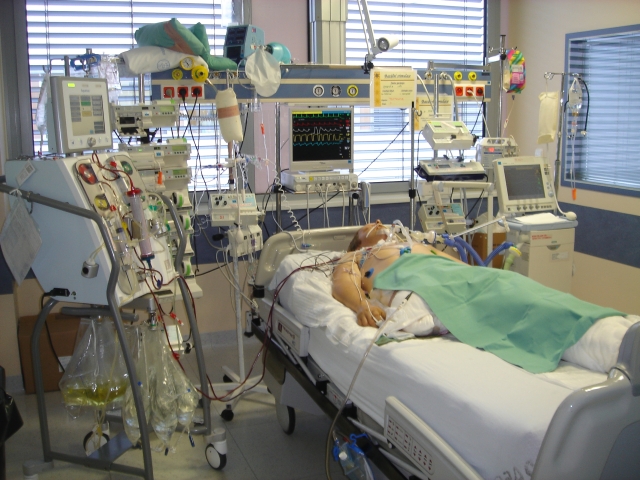 bariérový operační sál FNB
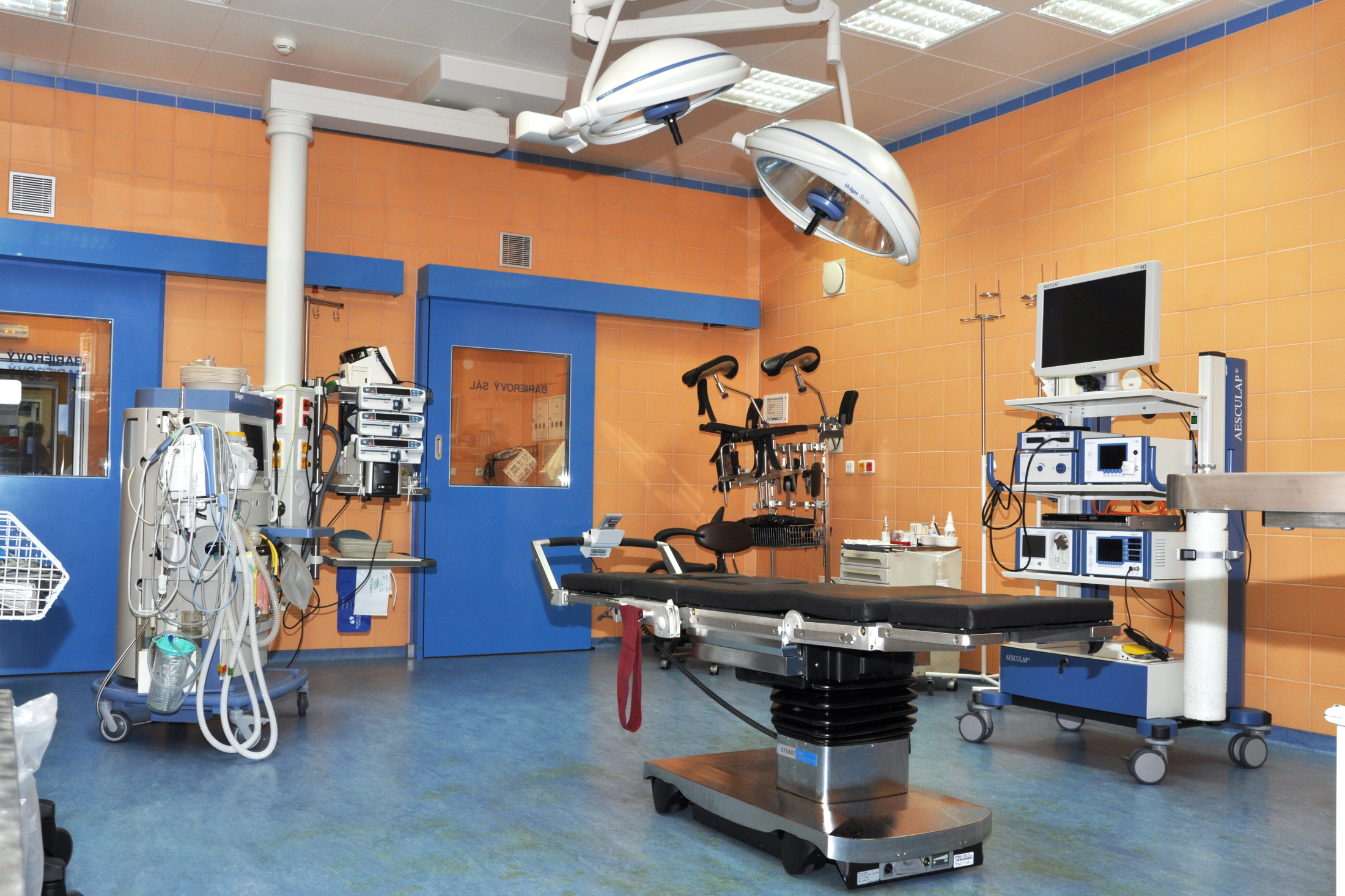 operační sál
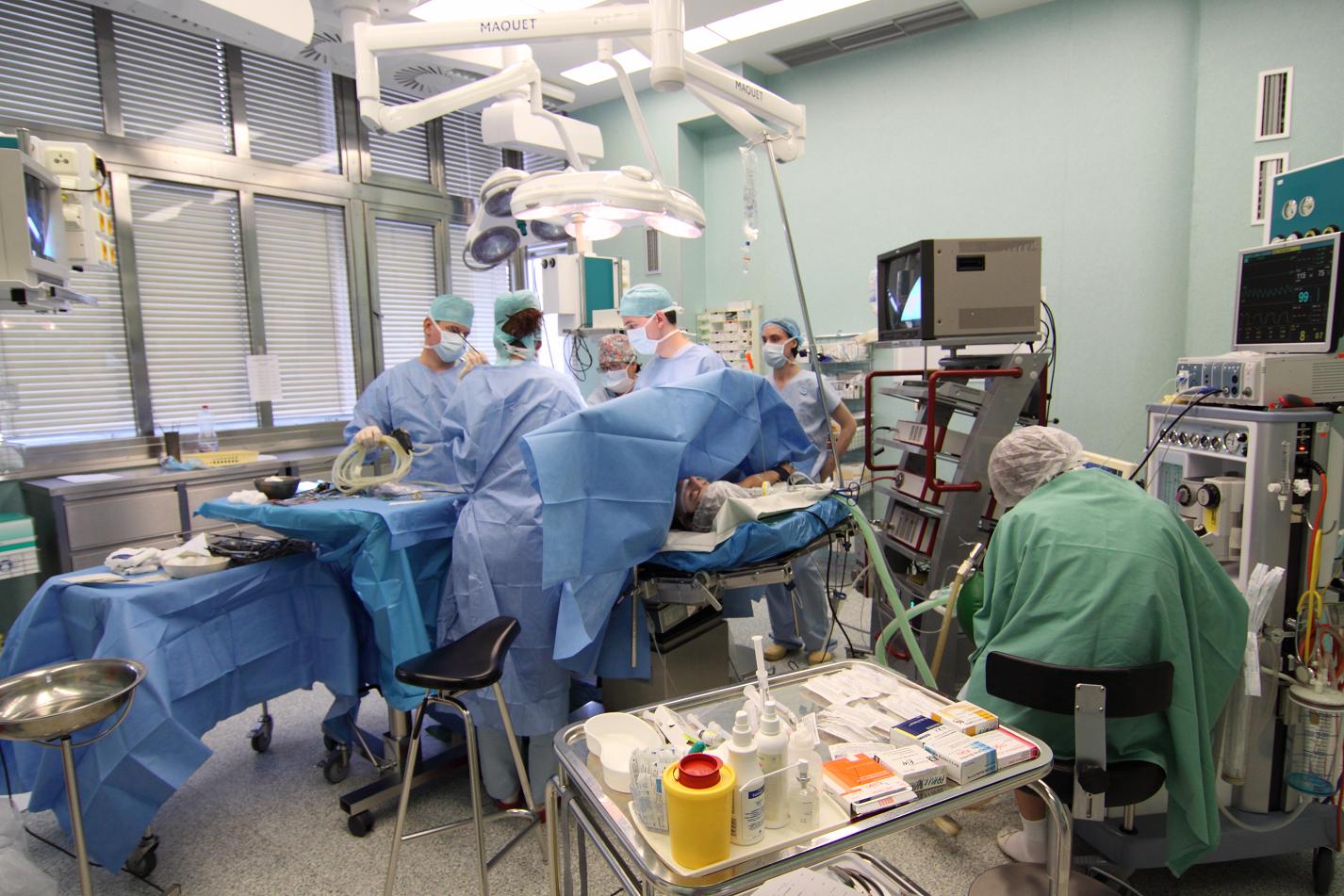 Jak funguje anestezie ...
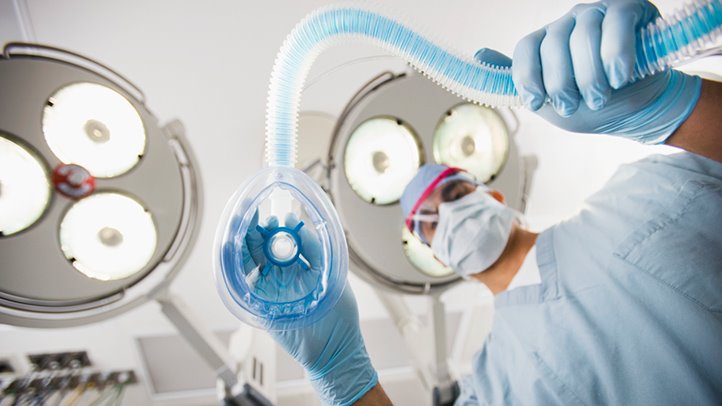 anestezie, analgezie
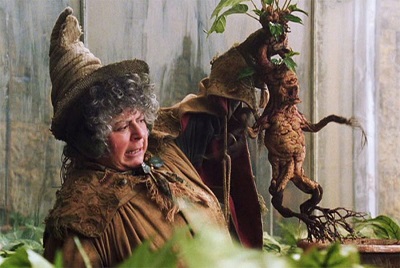 historie
prvopočátky ve starověku - Egypt a Sýrie - odvary z Opia a Mandragory k potlačení bolesti 
v českých zemích 1847 použil Celestin Opitz první éterovou narkózu - nem. Milosrdných Bratří na Františku, Praha 
v Brně v nem. u sv. Anny r. 1955 - samostatná medicínská disciplína
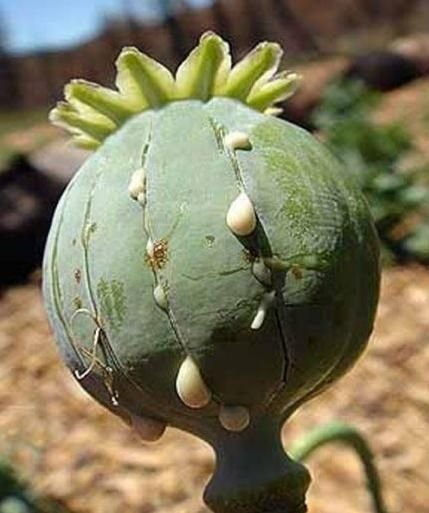 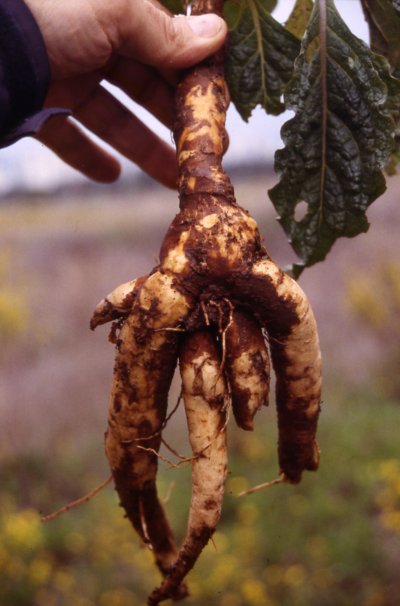 anestezie, analgezie
operační období
předoperační - setkání anesteziologa s pacientem, zhodnocení předoperačních vyšetření, seznámení s výkonem, hodnocení míry izika (ASA I-V.), určí přípravu, předepíše premedikaci (trankvilizace, sedace), uklidnění pacienta, pac. 6h lačný (aspirace), ARO amb. FNB
peroperační - vyřazení bolestivých podnětů, anestézie, analgezie stabilizace stavu – dostatečné dýchání a udržování náplně krevního řečiště, svalová relaxace, řízená normotenze,...
pooperační - pozorování pacienta (dospávání/JIP), 4-6h, monit. vit. funkcí, hrazení tekutin, doplnění ztraceného oběhu infuzemi, pooperační analgezie
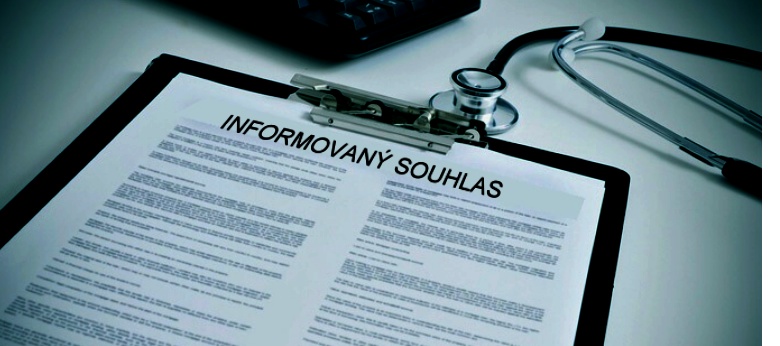 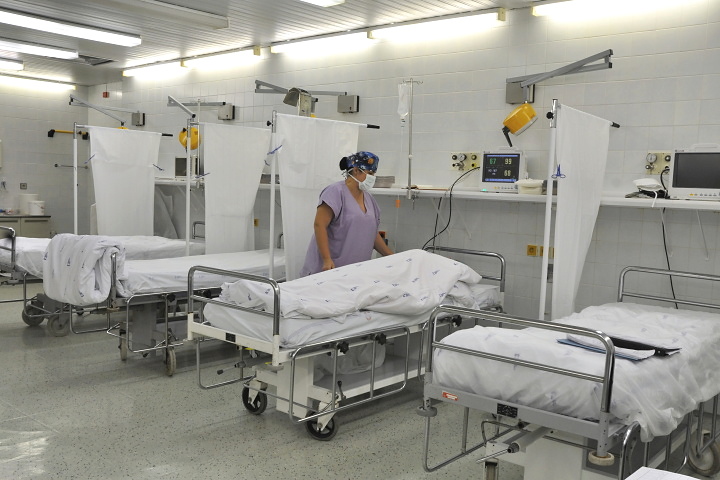 anestezie, analgezie
ASA klasifikace
American Society of Anesthesiologists Classification
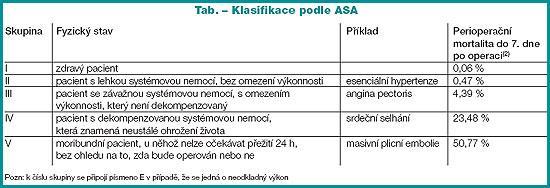 anestezie, analgezie
zajištění dýhacích cest
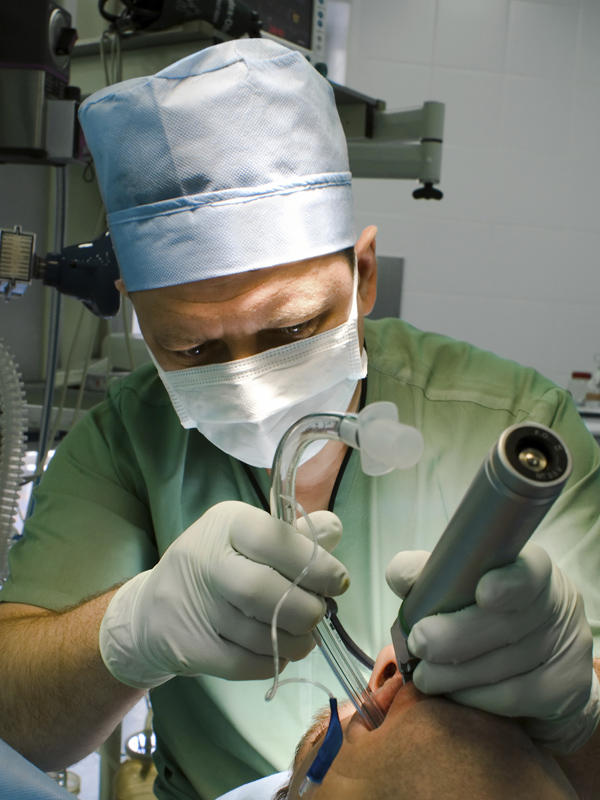 trojitý manévr - předsunutí brady ,ústní vzduchovod, maska, laryngeální maska - nebrání před zatečením a aspirací
tracheální kanyla s manžetou /nafouknutí balonku pod hlasivkovými vazy/
indikace – plný žaludek (ileus, trauma), poloha na břiše na boku,
pacient s oběhovou a respirační insufficiencí
podmínkou je sv. relaxace (Sukcinylcholin)
anestezie, analgezie
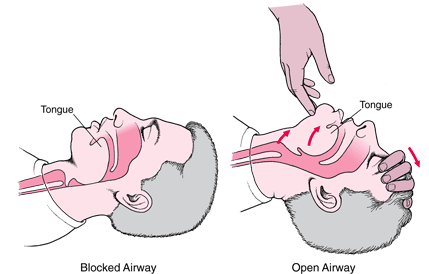 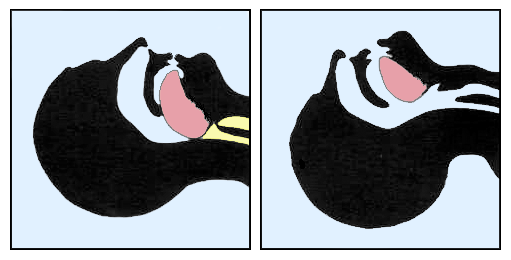 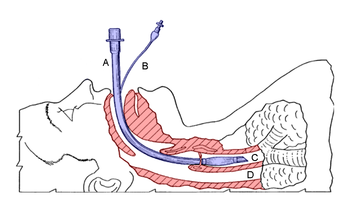 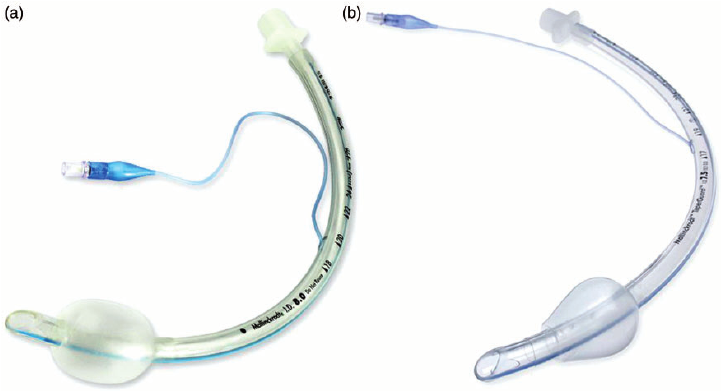 anestezie, analgezie
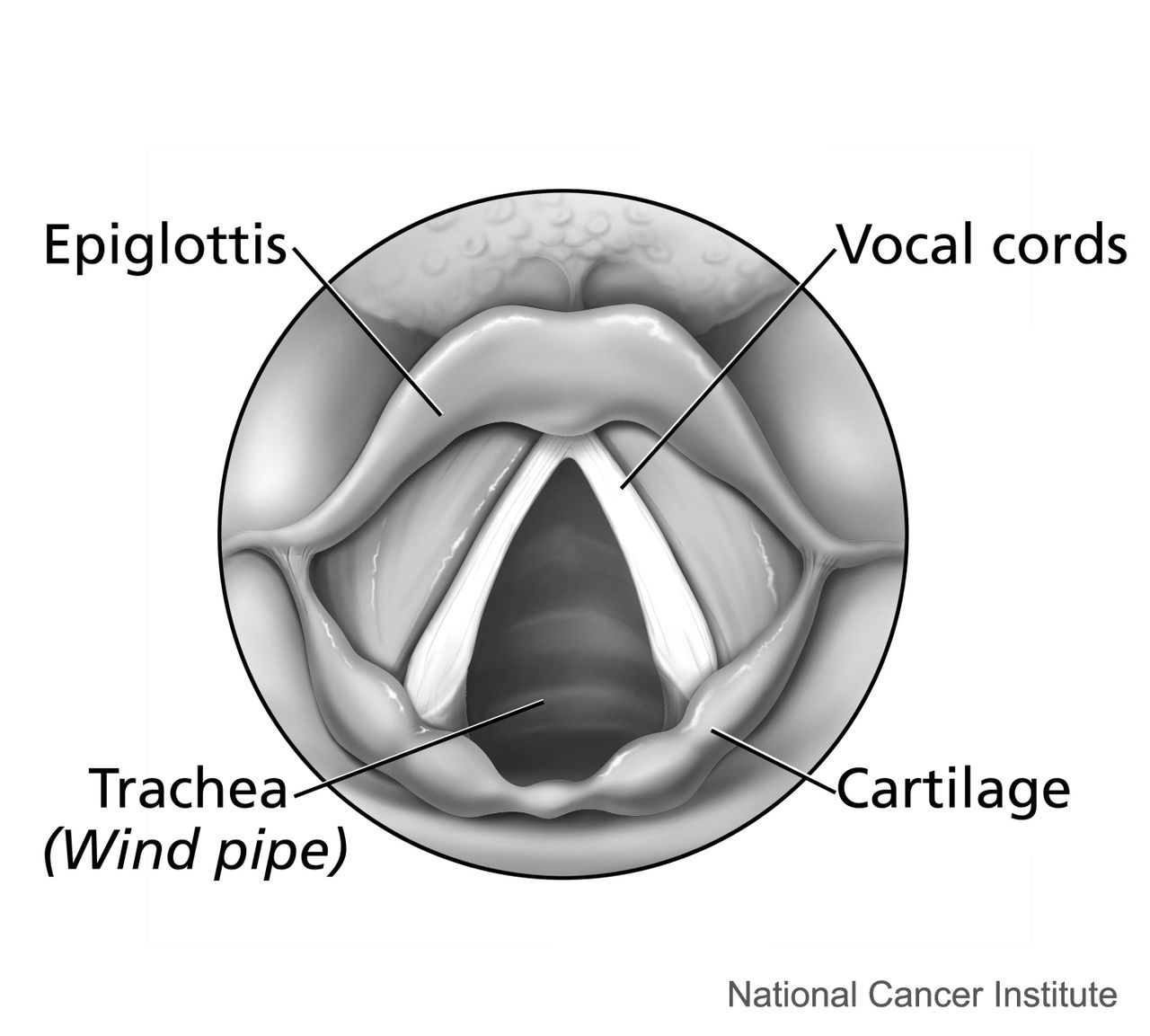 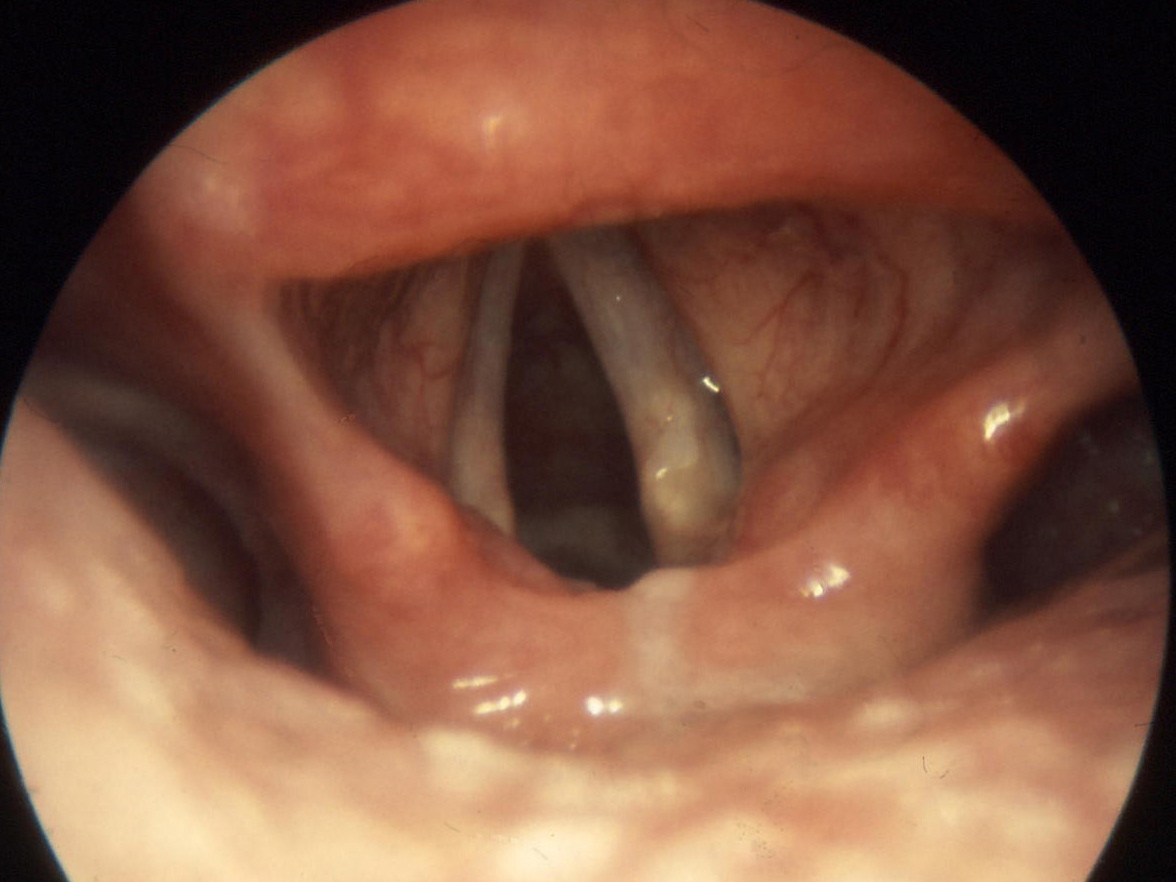 anestezie, analgezie
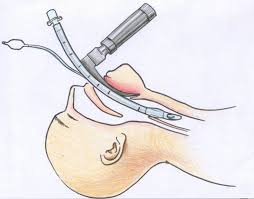 anestezie, analgezie
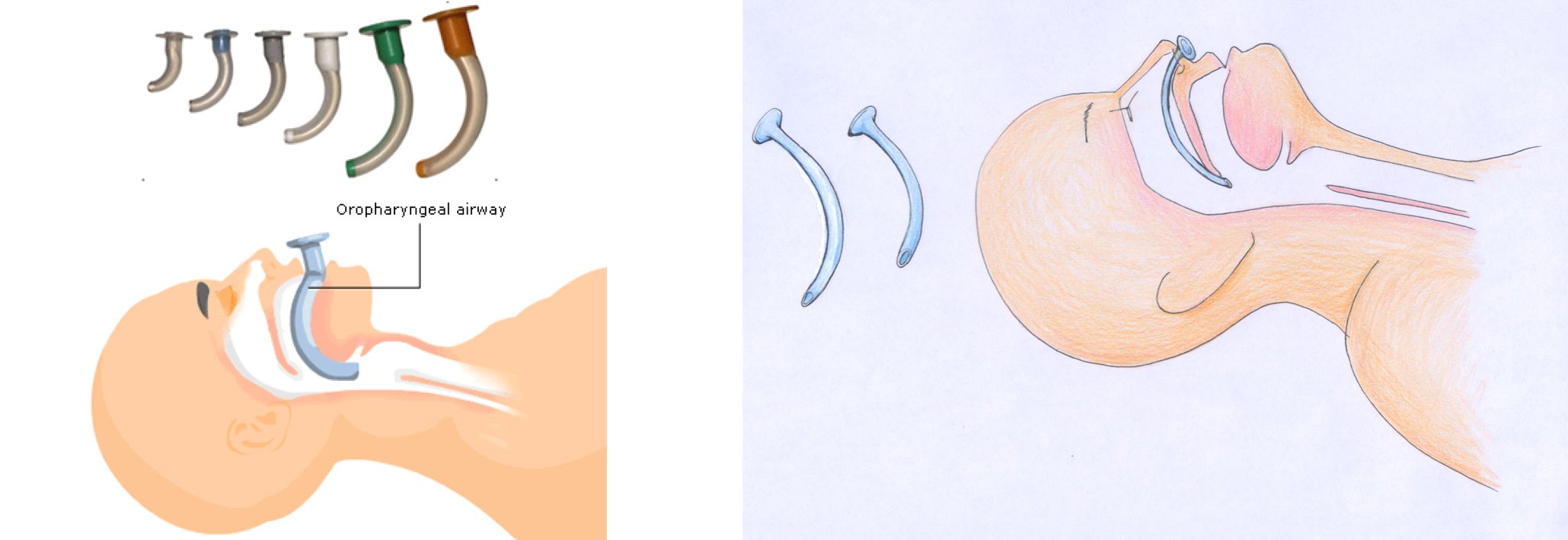 anestezie, analgezie
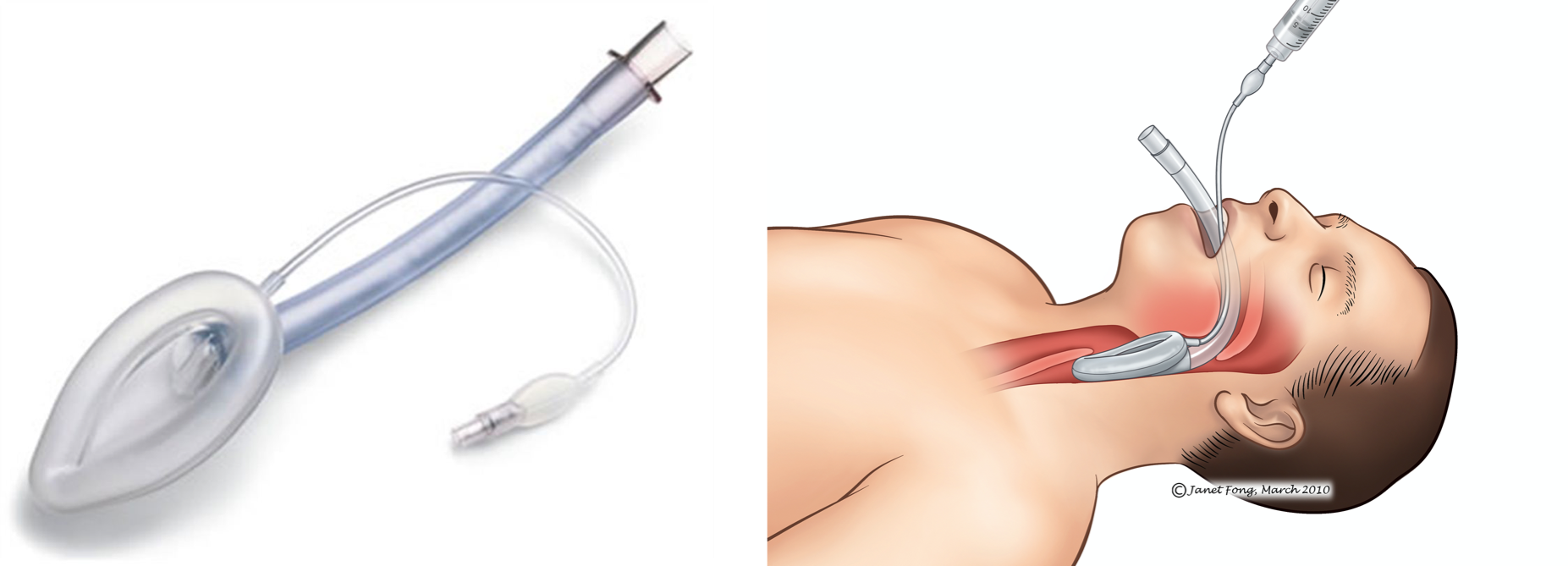 anestezie, analgezie
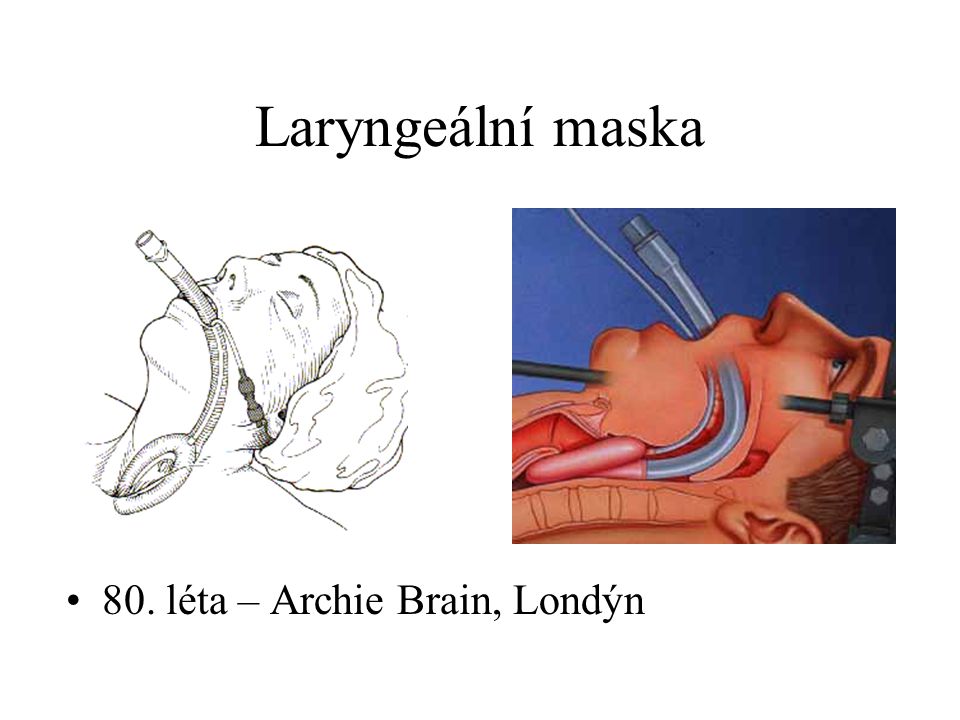 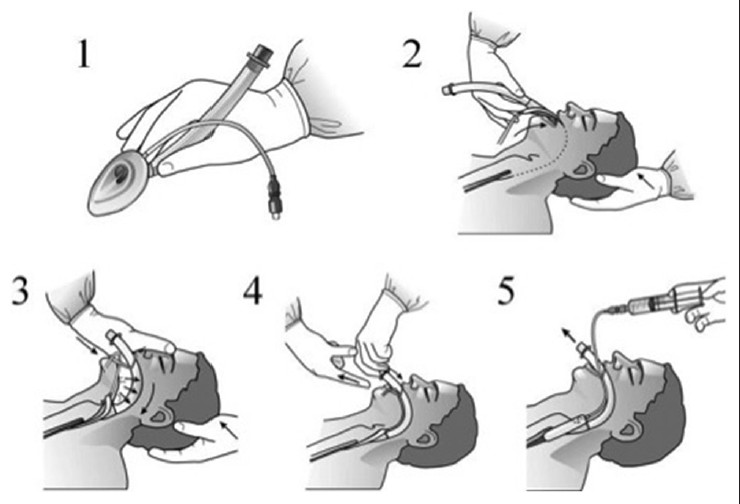 anestezie, analgezie
Mechanická ventilace
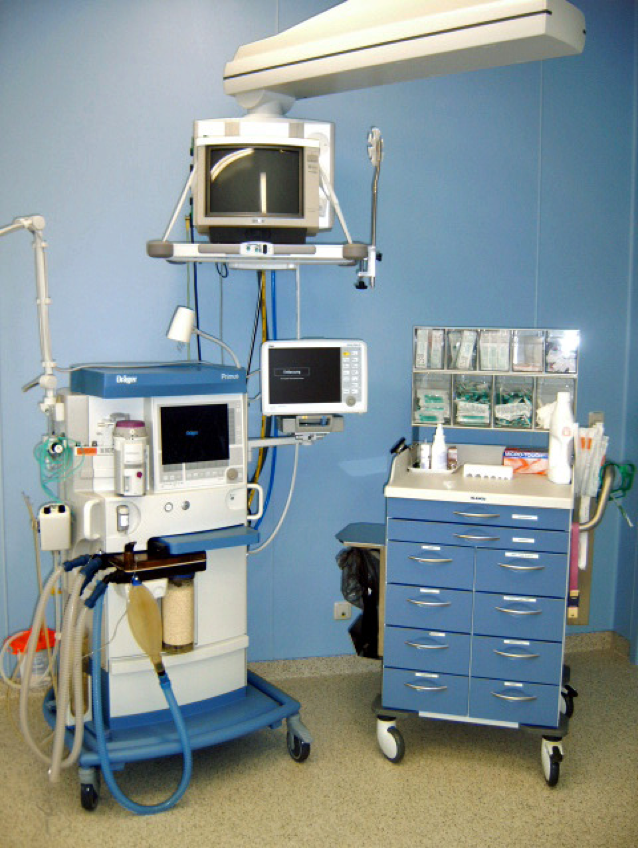 •k asistenci nebo úplnému nahrazení dechové práce
• Indikace/předpoklady .- relaxovaný pacient, neschopný spont. dýchání (anestezie, pozice, výkon na plicích) - připojení tracheální kanyly k přístroji
•INSULFACE směsí anestetik
•inspirium (20-25 cm H20)
•expirium - pasivní, stop insuflace, expirium je pasivní děj
anestezie, analgezie
Mechanická ventilace
UPV lze provádět i ručně - vhodné na začátku a konci anestézie
po skončení anestézie je pacient bez dechového úsilí, odkašle, zvedne hlavu
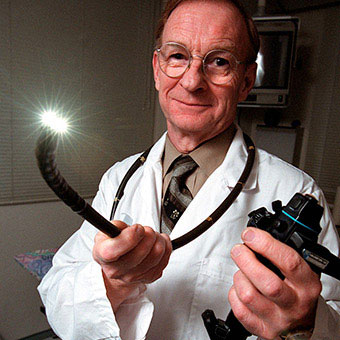 anestezie, analgezie
celková anestezie
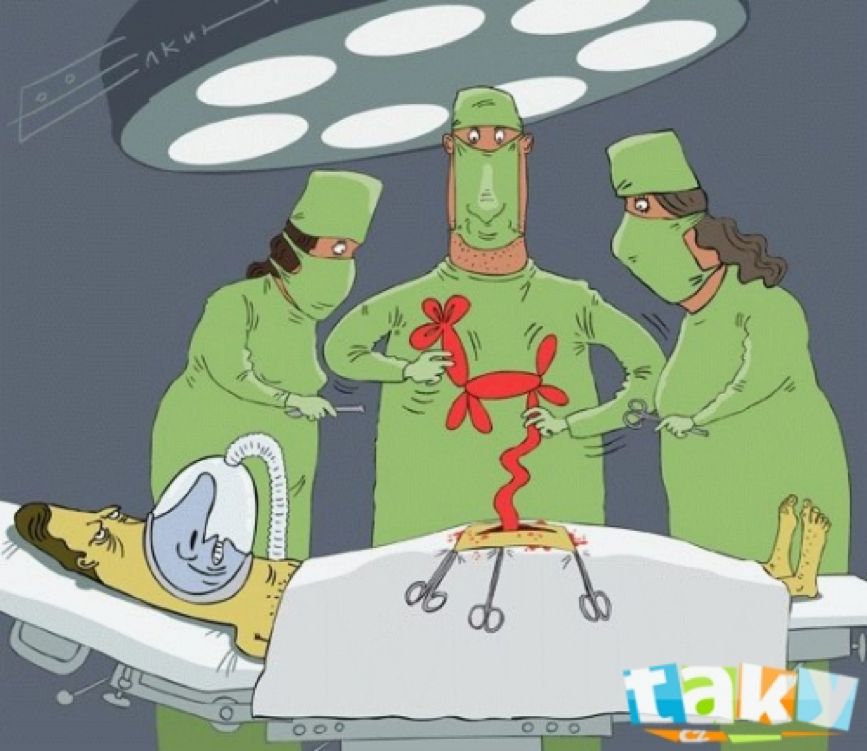 vyřazení bolestivého i senzitivního čití + řízená (iatrogenní) ztráta vědomí 
rozdělení celkové anestezie: 
podle vstupu – nitrožilní, inhalační, nitrosvalová
rozdělení podle hloubky:
analgezie při zachování vědomí 
Ztráta vědomí- diskoordinace a excitace
Stadium chirurgické tolerance a celkové stabilizace hemodynamicky a vegetativní rovnováhy
Stadium selhávaní až selhání zákl. životních funkcí
Peroperační péče
postup v operačním poli
chod technických systémů
stav životních funkcí – TK, EKG, SpO2,TT, FF, ETCO2,
poloha nemocného – prevence hyperextenze, útlaku NC struktur
udržování v III stadiu – dostatečná analgezie, anestezie, hrazení objemu, podpora dech. 
spolehlivý žilní přístup – infuze, roztoky, anestetika…
2x, zavedení CVK (v. subclavia, v. jugularis)
Peroperační péče
monitorace TK, P, saturace, barva kůže sliznic, dechové objemy, EKG
infuzní farmakoterapie
zajišťuje doplnění objemu do zvětšené kapacity krevního řečiště, kryje diurézu, krevní ztráty, ztráty do extravasálního prostředí (HAES,Ringer…)
Krev pod 80 -100 Hbg, větší krevní ztráty 
adjuvantní farmakoterapie – glykemie, arytmie, podpora oběhu
Pooperační období
Období ukončení a odeznívání anestézie
uvedení do stavu bdělosti a vědomí 
nemocný oslovitelný, splní jednoduché výzvy, odkaše, hlavu zvedne nad podložku
dohled 2h - JIP/ dospávací pokoj, monitorace
sledování  4-6 h po operaci – ko TK, vědomí 
nutná kvalitní pooperační analgézie
po závažných výkonech – hospitalizace  JIP, ARO
při nutnosti UPV, bezvědomí … ARO
anestezie, analgezie
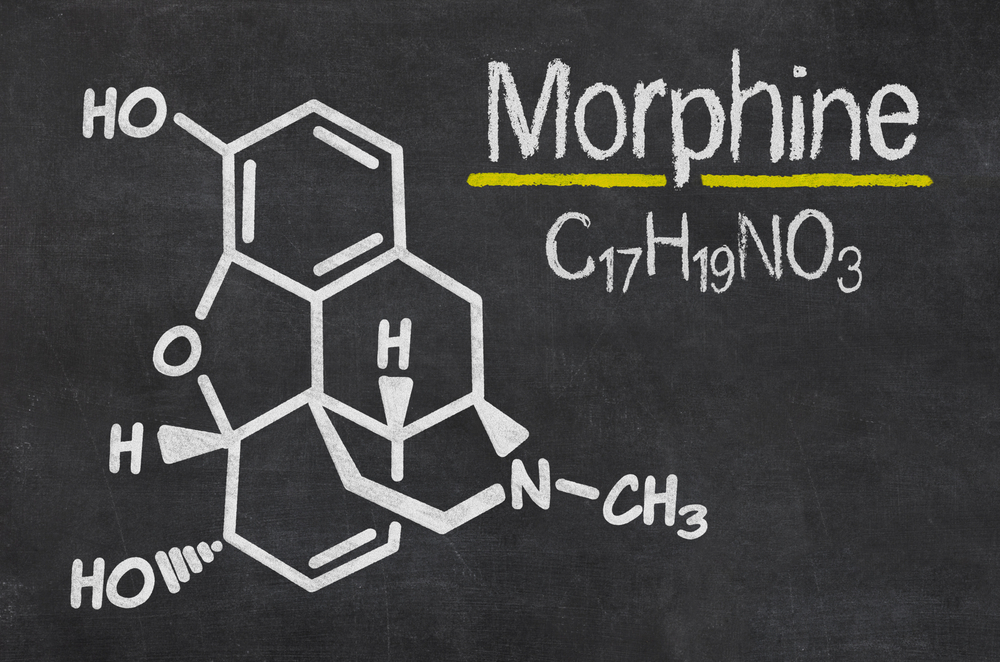 celková anestezie
vyřazení bolestivého i senzitivního čití + řízená (iatrogenní) ztráta vědomí 
způsoby vedení anestezie podle spůsobu podání farmaka: 
inhalační (DC nemocného -> alveolokap. membrána -> krevní oběh -> mozek a cílové orgány), vylučování plícemi (vydýchání), degradace v játrech, vylučování ledvinami
Halotan, Isofluran, Sevofluran, Oxid dusný
anestezie, analgezie
celková anestezie
nitrožilní (intravenózní) - přímo do krevního řečiště, v úvodu
 anestetika - barbituráty (Thiopental), alkylované fenoly (Propofol), fencyklidiny (Ketamin - disociativní anestezie - ovlivňuje pouze korové zpracování bolesti (disociuje mozkovou kůru)
analgetika - Fentanyl, Sufentanyl, (Naloxon antidotum)
svalová relaxancia - 
depolarizující - Suxamethonium (Sukcinilcholin) trvalá depolarizace nervosl. ploténky, nemá antidotum
nedepolarizující - Neostigmin, Vekuronium (kompetit. inhibitory na acetylcholin. receptoru, nevyvolávají fascikulace, 
nitrosvalovou (intramuskulární)
rektální
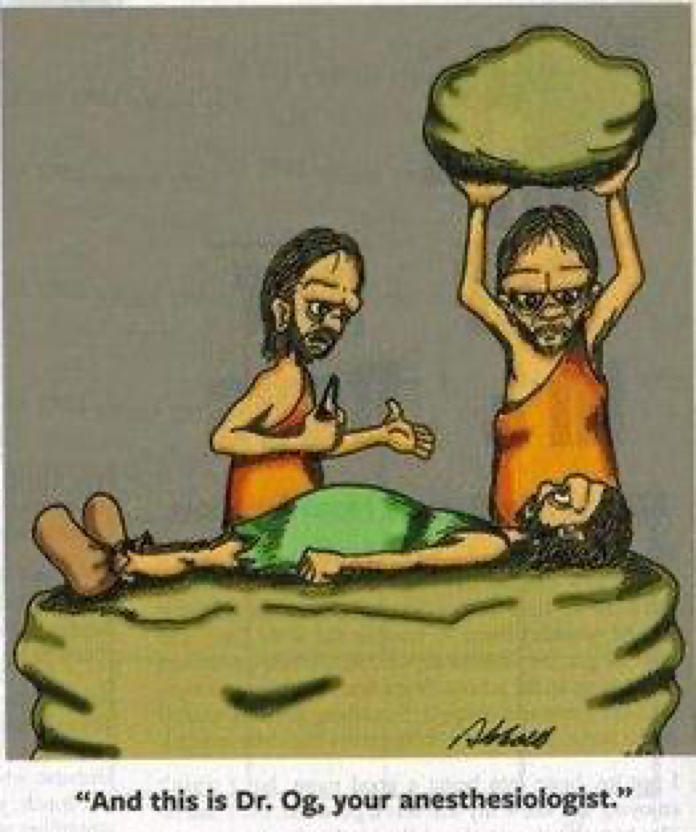 Rizika a komplikace CA
nejrizikovější je úvod a fáze probuzení
riziko - polymorbidní pacient a neodkladné výkony

aspirace (kyselý obsah, plný nebo atonický žaludek)
anafylaktický šok, embolie, IM, maligní hypertermie, dysrytmie
hypoventilace (na konci)

Prevence aspirace – NGS, prokinetika a H2 blok v premedikaci
Pooperační období
Rizika 
hypoventilace
skrytý šok s přechodnou centralizací
chirurgické  komplikace - krvácení
anestezie, analgezie
místní anestezie
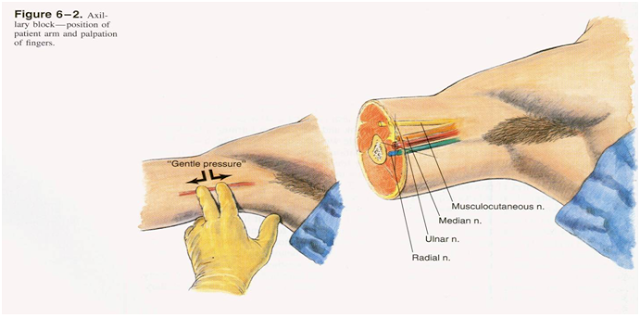 vyřazení dráhy bolesti 
působí na periferní nervy – ne na CNS - výstupu z míšních kořenů až po terminální nervové zakončení
široká škála výkonů – bronchoskopie až TEP, vědomí zůstává zachováno 
pozitiva : analgezie přetrvává pooperačně, zlepšuje perfuzi, neomezuje dýchání, umožňuje kontakt s nemocným
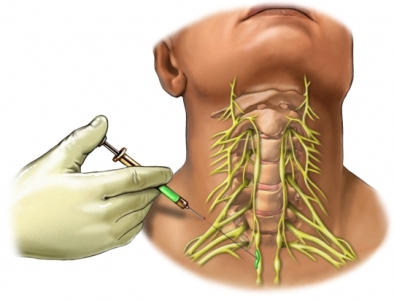 anestezie, analgezie
rozdělení místní anestezie
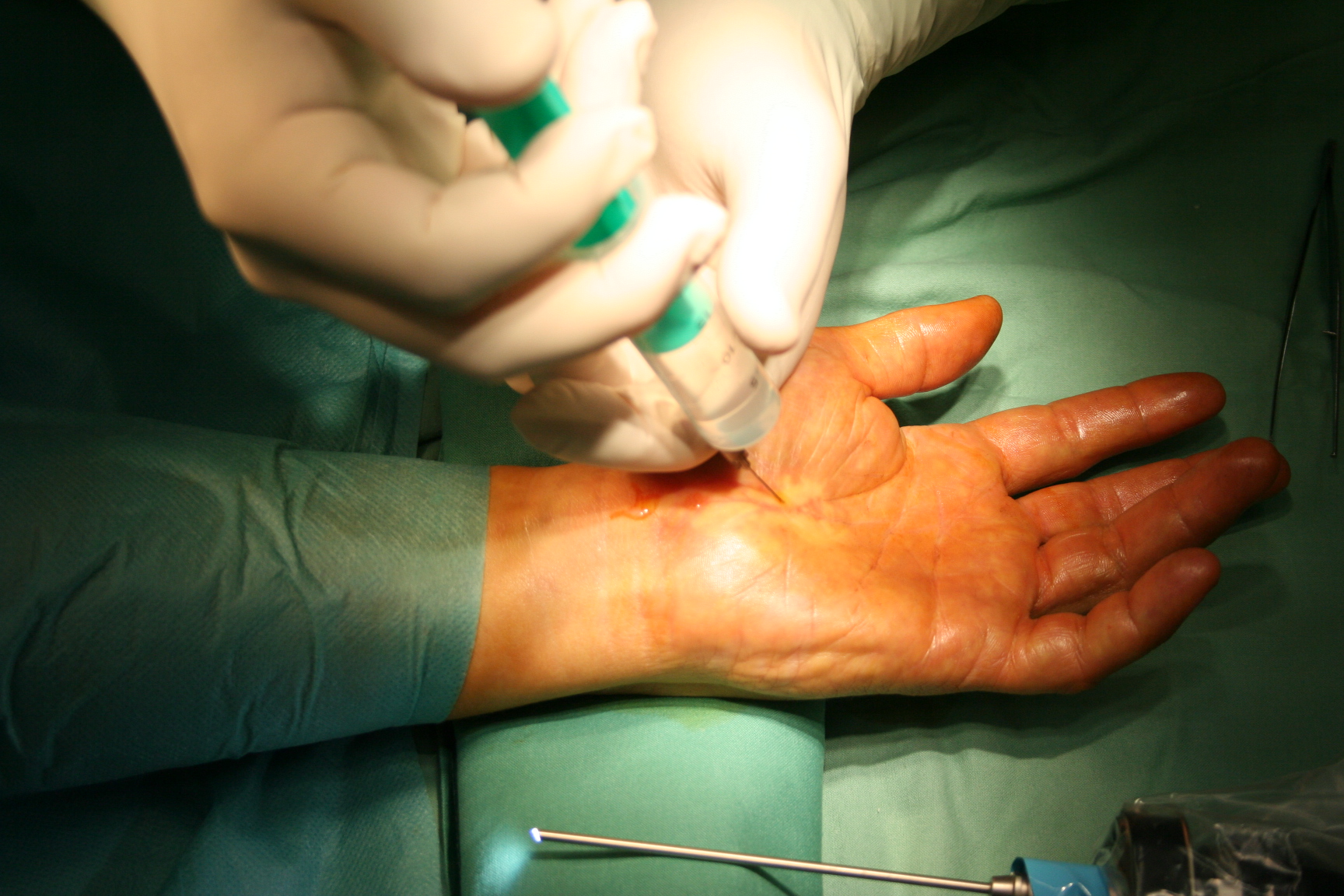 topická (povrchová, slizniční) – aplikace anestetika na povrch, amidový typ anestetik (hlasivky, trachea, močová trubice)
infiltrační – infiltrace přímo v místě operačního zákroku
okrsková – přerušení vodivosti nervových vláken v malé vzdálenosti od místa zákroku
svodná (blokády nervových pletení) –  zavedení anestetika cíleně k nervu nebo pleteni pomocí jehly, případně katetru
(plexus brachialis axilární blok, mezižeberní nervy, ischiadický, femorální nerv
míšní anestezie - epidurální, subarachnoideáln
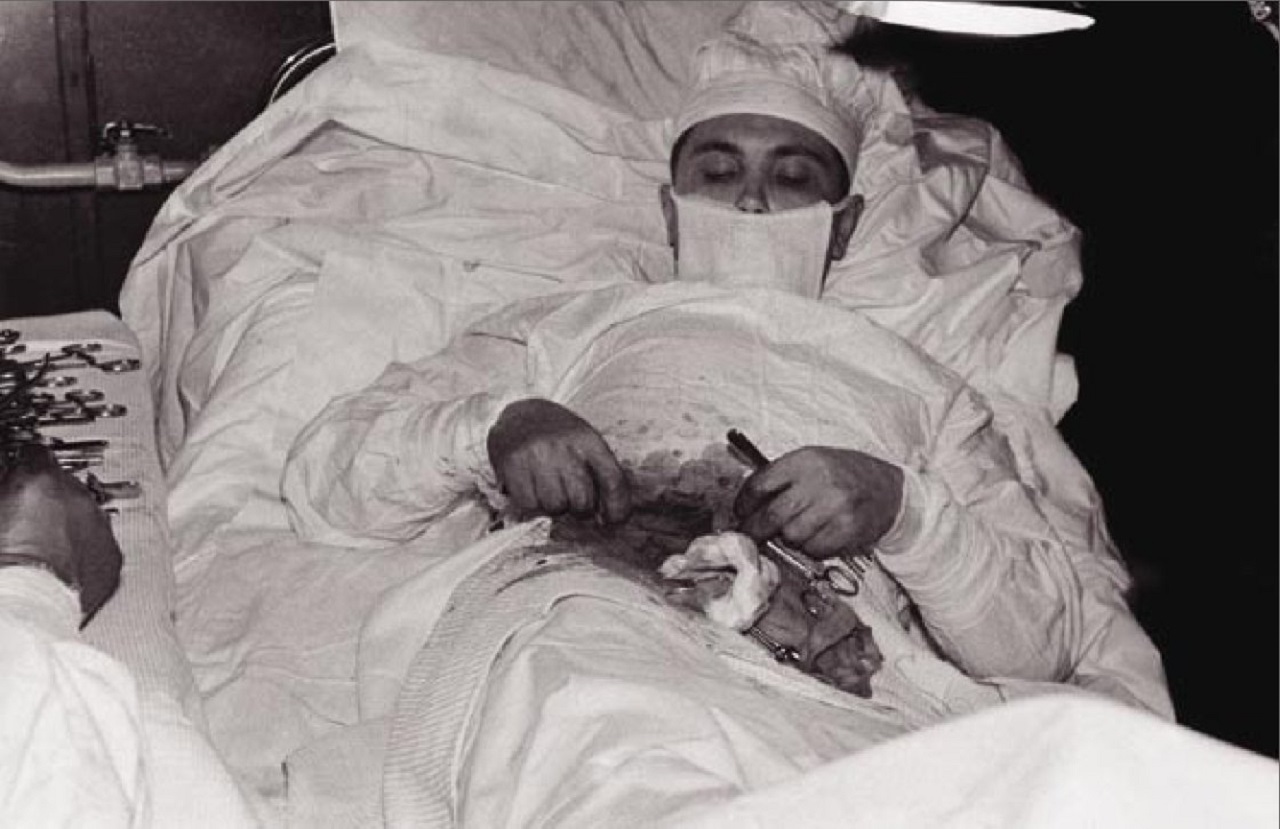 Leonid Rogozov, 1961
anestezie, analgezie
místní anestetika
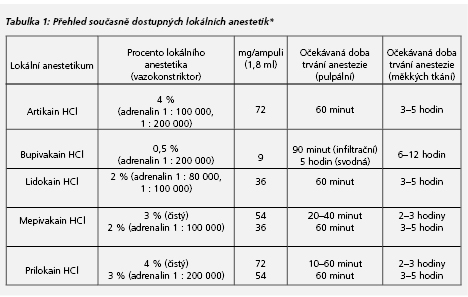 ANESTEZIE, ANALGEZIE
CAVE!
vždy myslet na alergie
alergie na amidy méně častá 
než na estery
- často polyvalentní
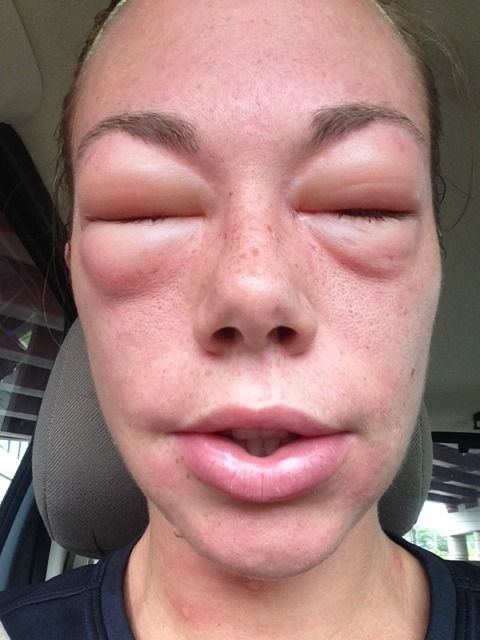 Anestezie lokální
Topická anestezie
lidocain, benzocain, tetracain
KÚČOCH, ORL, oční, urologie, gynekologie,pediatrie....(tetování)
krémy, gély, aerosoly, spreje, želatina
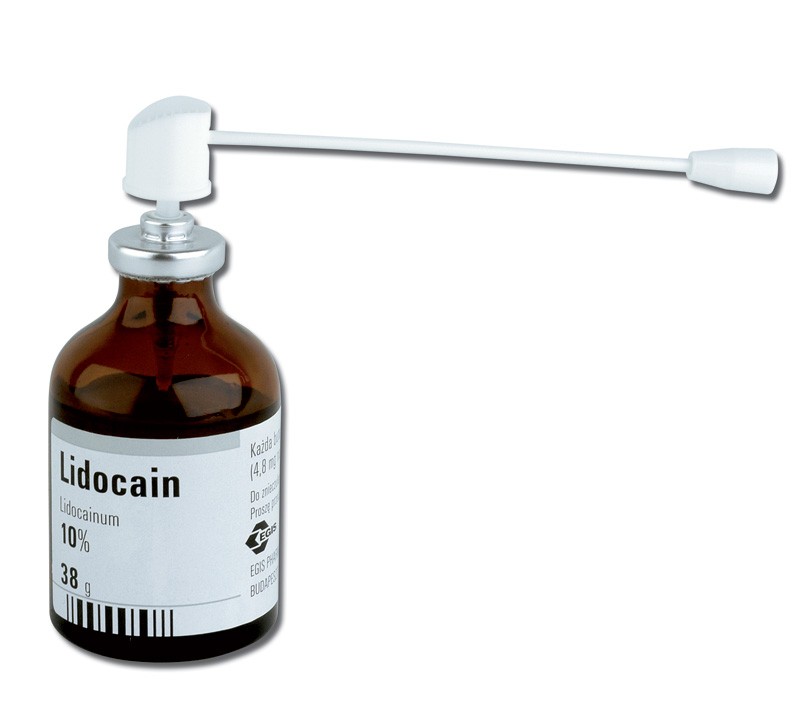 Anestezie lokální
Infiltrační anestezie
instilace anestetika přímo do oblasti rány, a jejího okolí
Trimekain (Mesocain), Artikain (Supracain), Chirokain ( Levobupivakain),  Marcain (Bupivakain)
vazokonstrikční činidlo + anestetikum
technika aplikace, množství
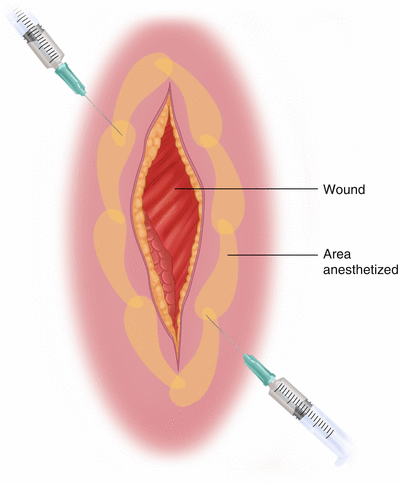 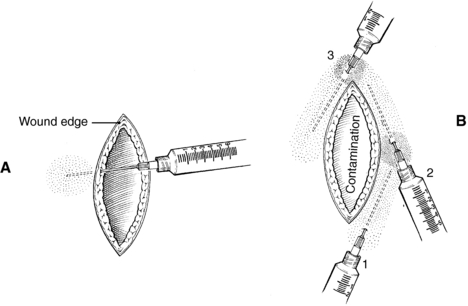 Anestezie lokální
Okrsková anestezie
vyřadí citlivost v distribuci průběhu nervového vlákna – typicky blokáda drobných nervů ruky
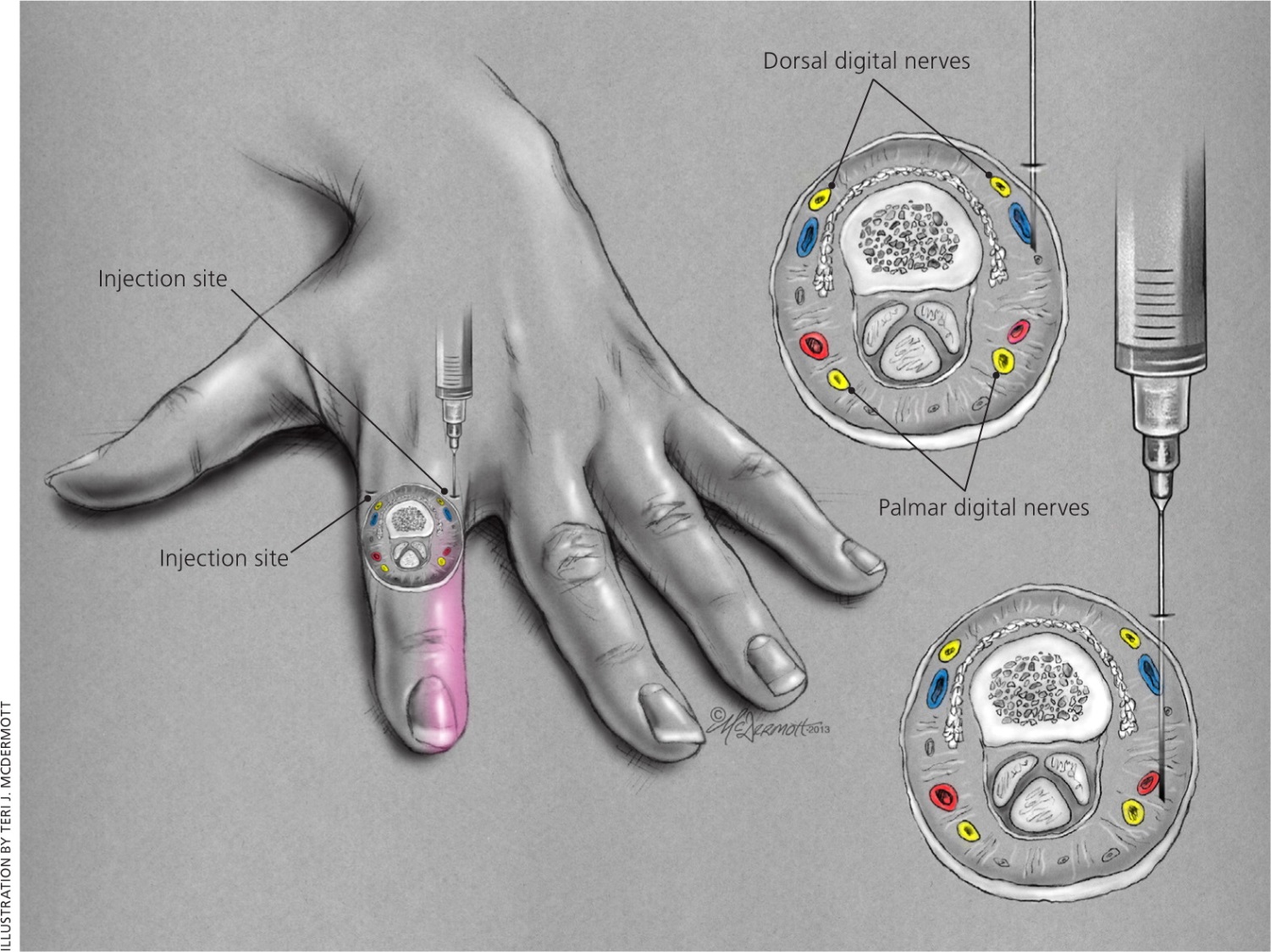 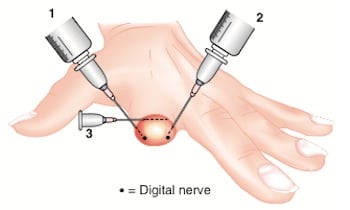 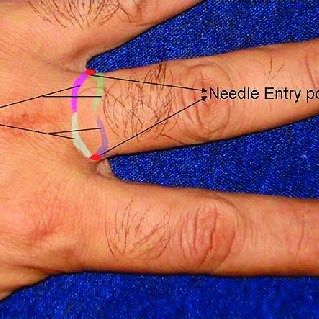 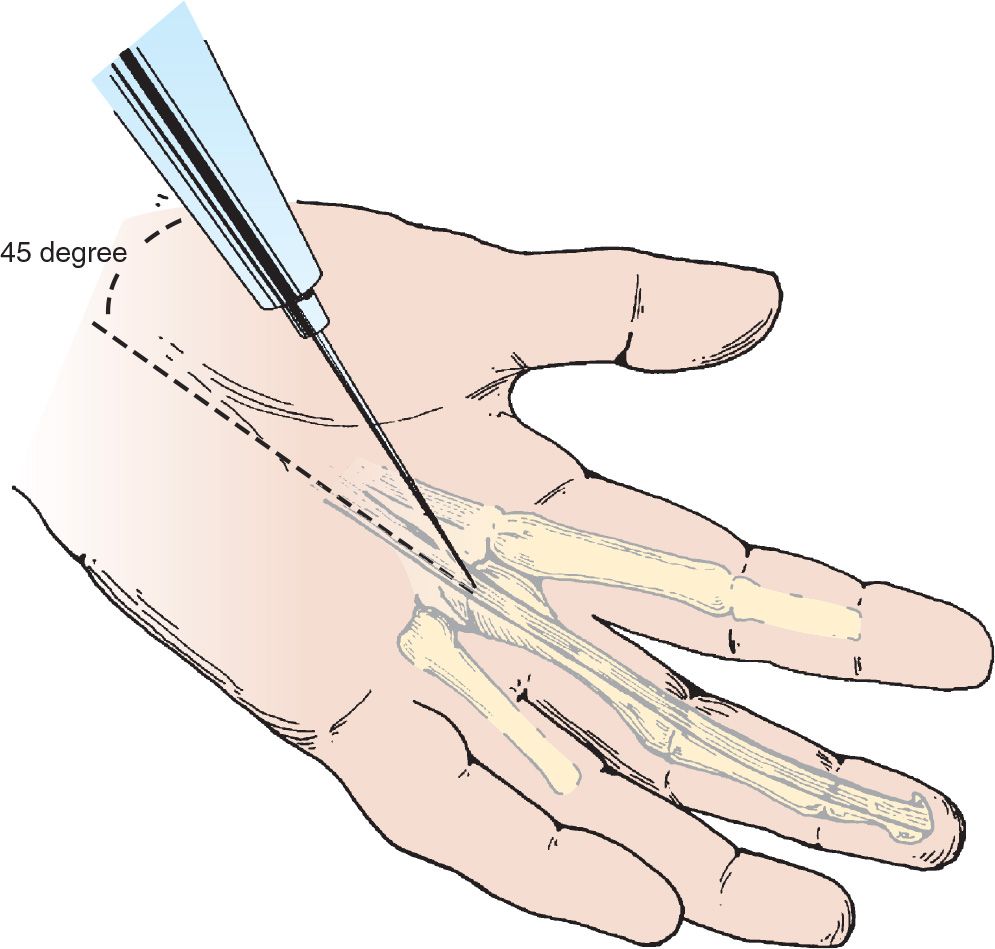 Blokády nervů a pletení
plexus brachialis
axilární blok
mezižeberní nervy
ischiadický nerv
femorální nerv
anestezie, analgezie
centrální blokády
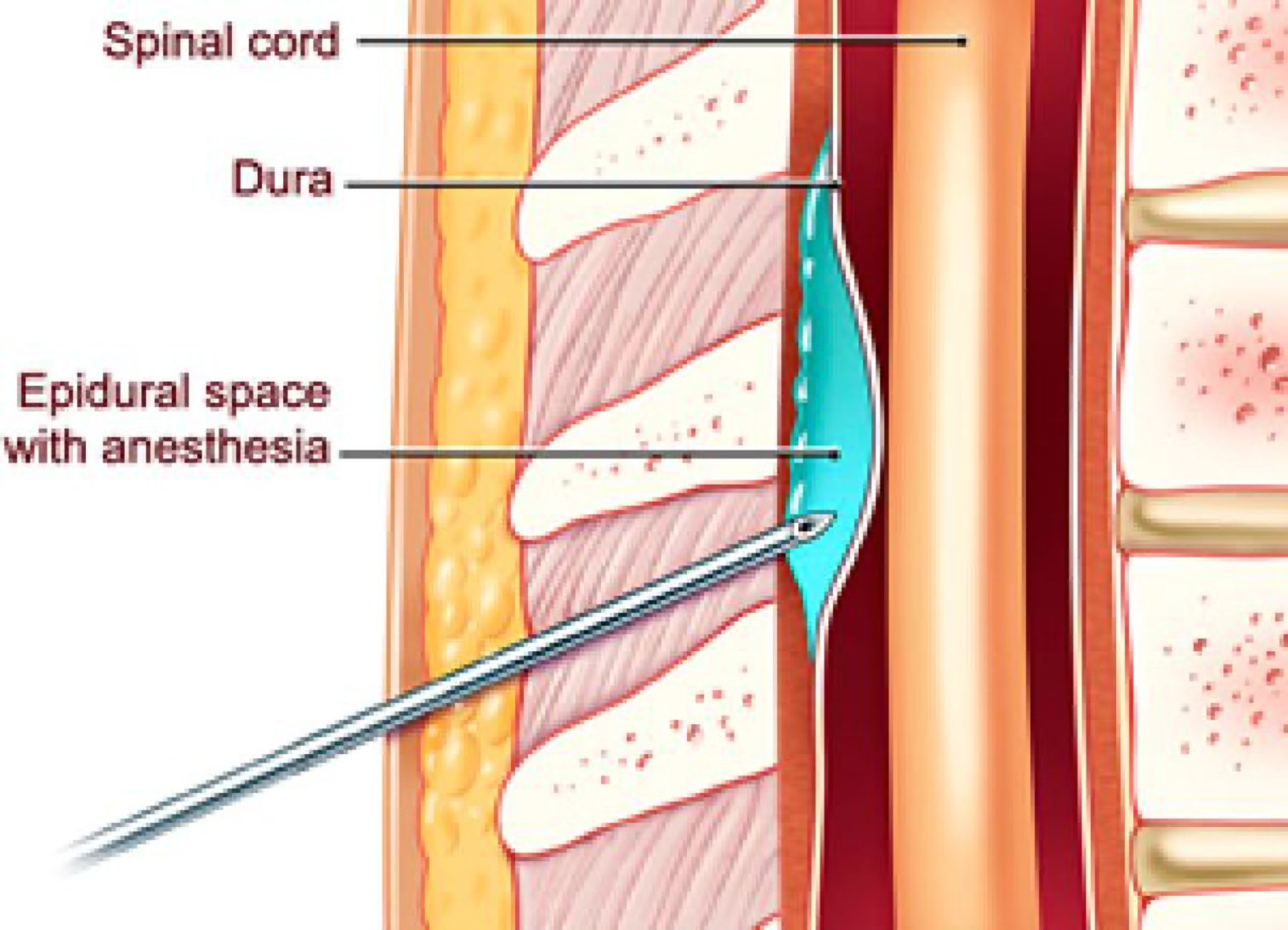 anestezie, analgezie
míšní anestezie epidurální
spinální epidurální – anestetikum zavedeno vně vaku tvrdé pleny míšní, rozprostře se okolo vaku a přeruší vedení nervového vzruchu při výstupu nervu z míšního vaku. 
 založená je na podtlaku v epidurálním prostoru a provádí se metodou „visící kapky“  nebo metodou ztráty odporu, Tuohyho a Crawfordova jehla
 zlepšení perfůze tkání, kvalitnější hojení 
jednorázově jehlou ev. epidurální katetr pro opakované použití
vazodilatace vlivem na sympatická vlákna – hypotenze (volumoth., dihydroergotamin)
zavádění – kočičí hřbet, kontrola polohy,  instilace 5 ml anestetika zkusmo ( pokud není plegie, hypotenze..) – 30 ml, uložení na záda – pocit tepla, anestézie, částečná motorická paréza
podle výšky punkce se epidurální anestezie dělí na: 
 lumbální (bederní, ve výši obratlů L3–L4) 
thorakální (hrudní)
výjimečně cervikální (krční)
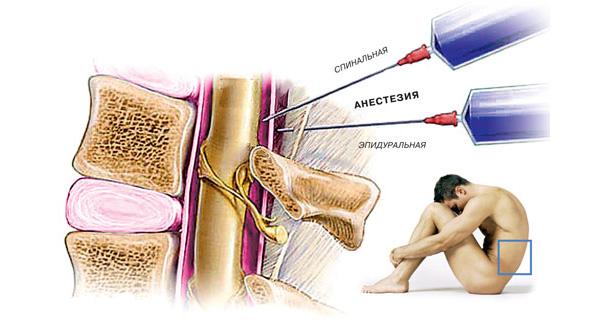 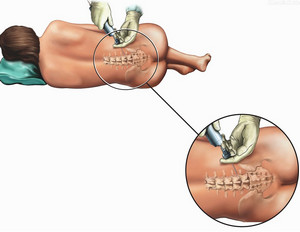 anestezie, analgezie
míšní anestezie subarachnoideální
spinální subarachnoidální – je zavedení místního anestetika do vaku tvrdé pleny míšní, tedy subarachnoidálně do mozkomíšního moku. Punkce se provádí tenkou spinální jehlou, která pronikne do vaku tvrdé pleny. 
šíření podle hustoty anestetika a polohy těla
sedlová blokáda - výkony na  perineu
izobarické anestetikum, zůstává v místě aplikace a šíří se pouze difuzí
hyperbarické anestetikum, pohybuje se toto podle gravitačních zákonů dolů a klesá. Polohováním pacienta tak lze měnit rozsah anestezie /heavy Markain/
Na stejném principu v opačném směru toku lze podávat hypobarická anestetika
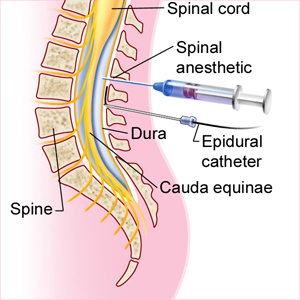 anestezie, analgezie
komplikace
krvácení,
infekce místa vpichu,
poranění nervů, míchy až transverzální leze míšní,
hypotenze, bradykardie (vždy mít připraven katecholamin a parasympatolytikum),
bolest hlavy,
u peridurální anestézie riziko vpichu do subarachnoidálního prostoru nebo systémová intoxikace lokálními anestetiky.šíření podle hustoty anestetika a polohy těla
selhání účinku
zalomení katétru v epidurálním prostoru
vzestupné rozšíření anestetika při subarachnoideální anestézii (kašel, hypobarický roztok, nesprávná poloha těla) => motorická obrna, hypotenze, dechová insuficience
retence moče
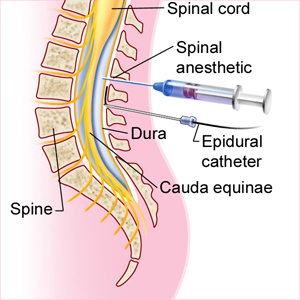 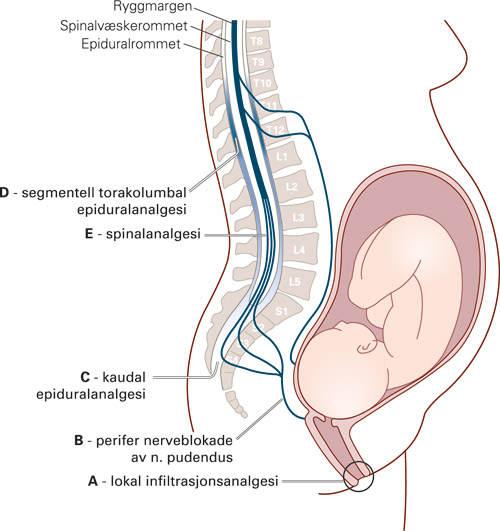 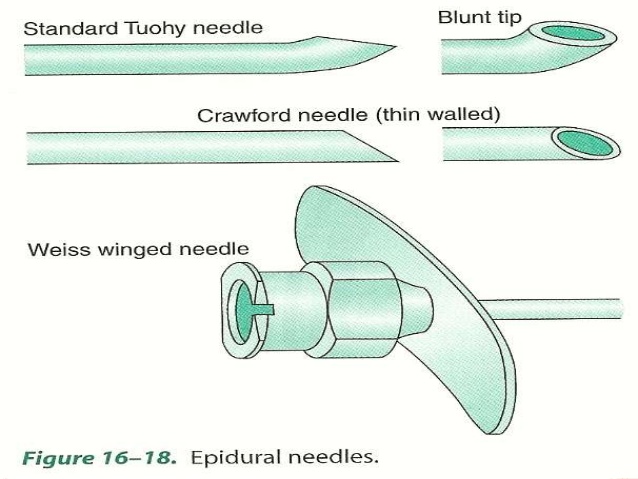